Возникновение ислама
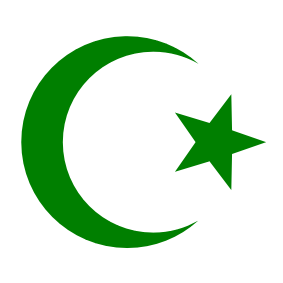 и
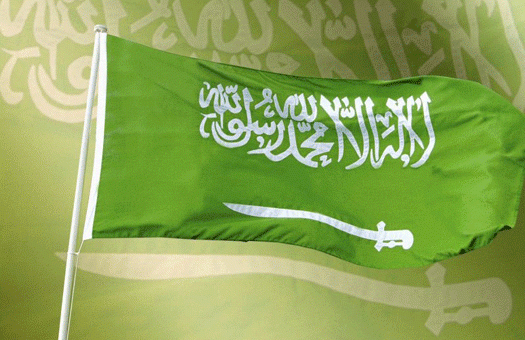 Арабский

халифат
План урока:
Аравийский п-ов и его население.

Доисламские верования арабов.

Мухаммед и возникновение ислама.

Объединение арабов. Халифат при Омейядах и Аббасидах.

Культура арабского мира.
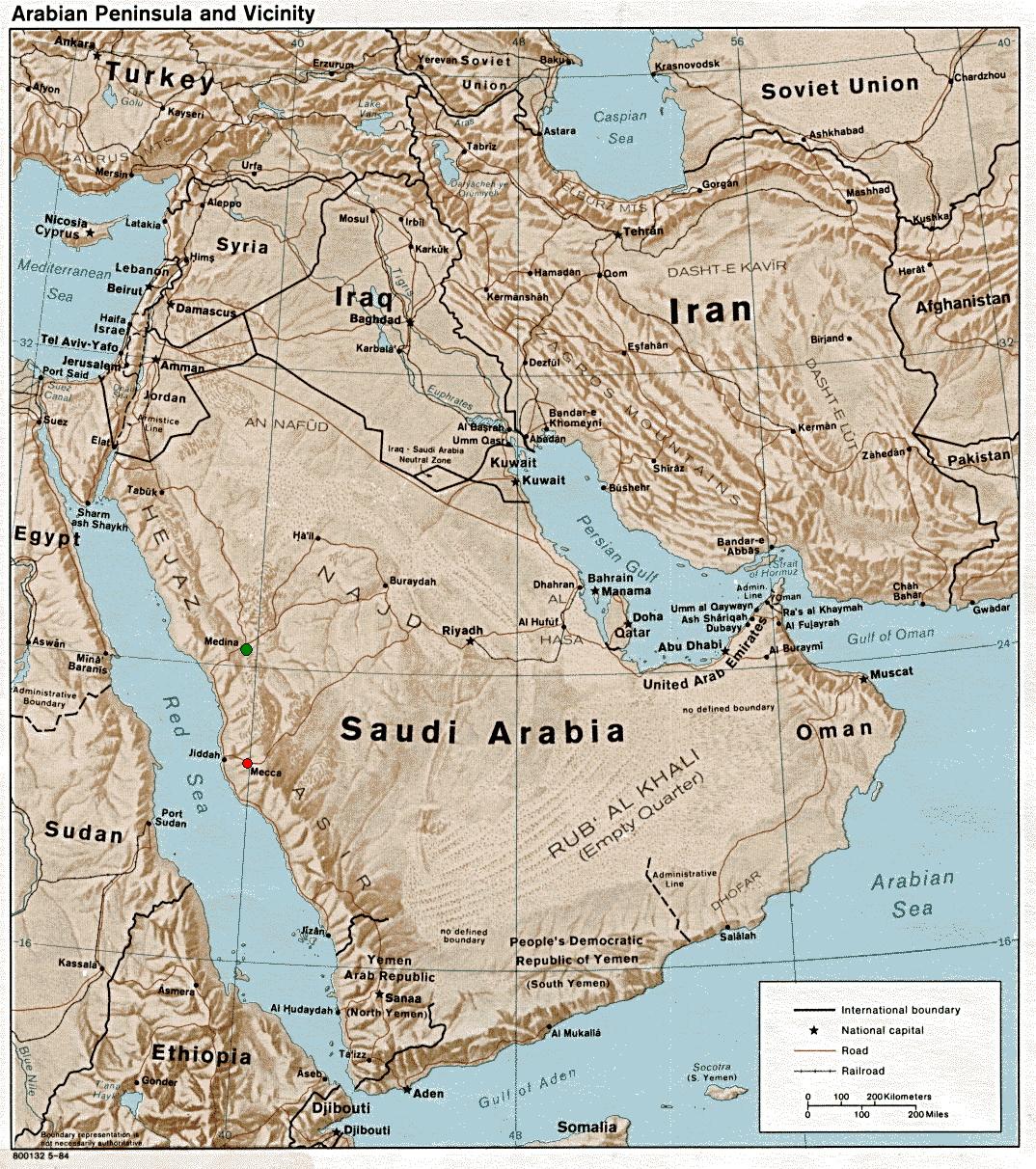 И С Л А М
ВТОРАЯ ПО ЧИСЛЕННОСТИ ВЕРУЮЩИХ И ТРЕТЬЯ ПО ВРЕМЕНИ ВОЗНИКНОВЕНИЯ М И Р О В А Я   Р Е Л И Г И Я
Возник ислам в VII в. на Аравийском полуострове в среде арабских племен.
Арабское слово "ислам" обозначает "покорность". Принятое в Европе название "мусульманство" происходит от слова "муслим" – "покорный Богу"
Священной  книгой мусульман является Коран (от араб. "аль-куран" – "чтение вслух").  В Коране насчитывается 114 сур (глав) и более 6200 аятов (стихов).
Ислам стоит на пяти столпах:
шахада
салят
закят
саум
хадж
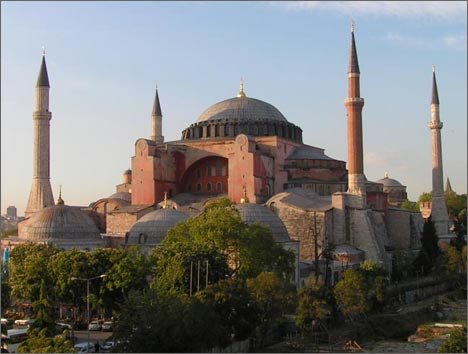 Шахада (от араб. – "свидетельство") –
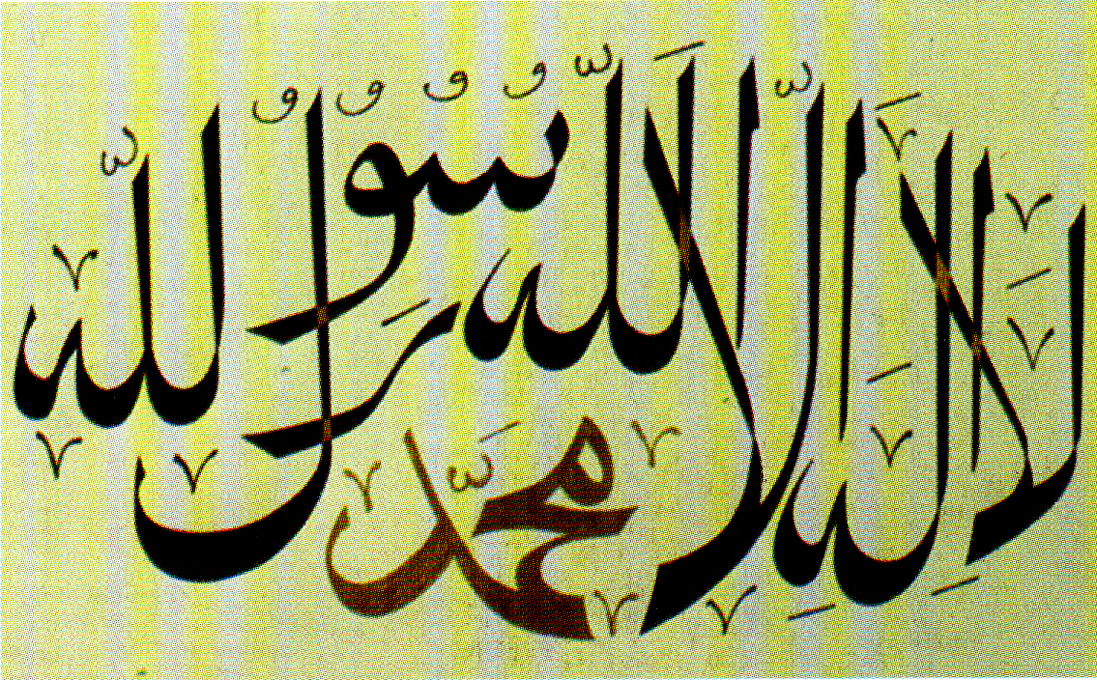 свидетельство, что нет Бога, кроме Аллаха, и Мухаммед – пророк его.
Салят (араб.) или Намаз (перс.) –
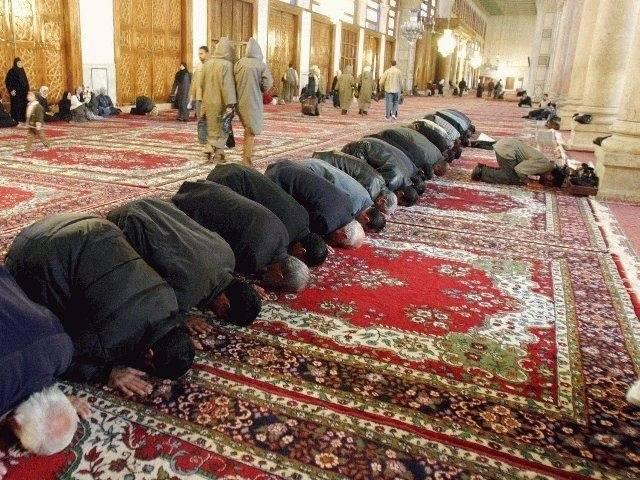 обязательная ежедневная пятикратная молитва.
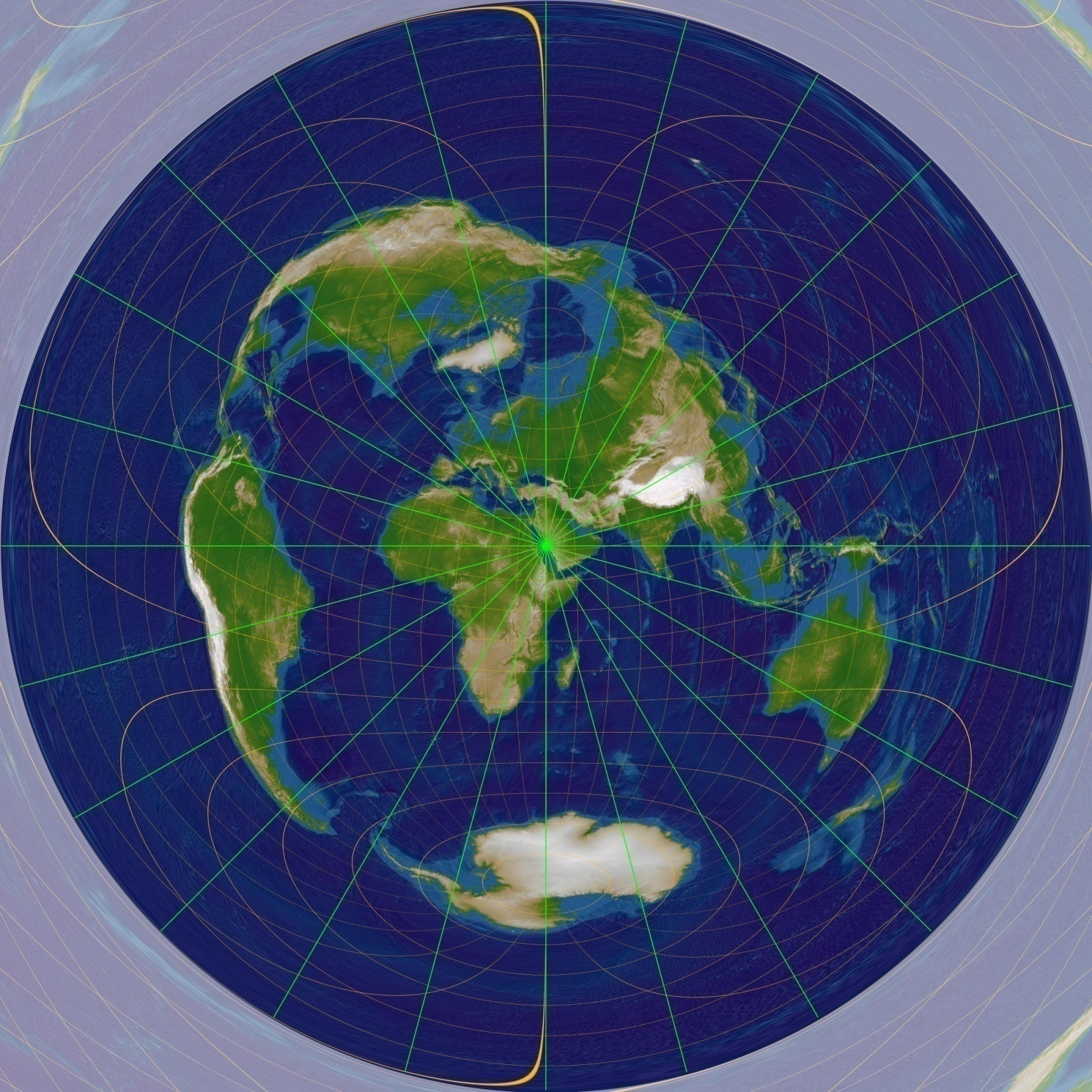 Закят (араб.) –
обязательный годовой налог в пользу бедных, нуждающихся.
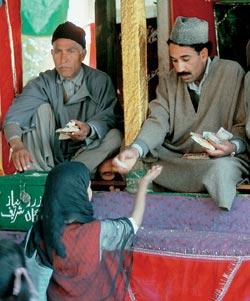 Саум (араб.) –
30-дневный пост у мусульман в месяце "Рамадан"
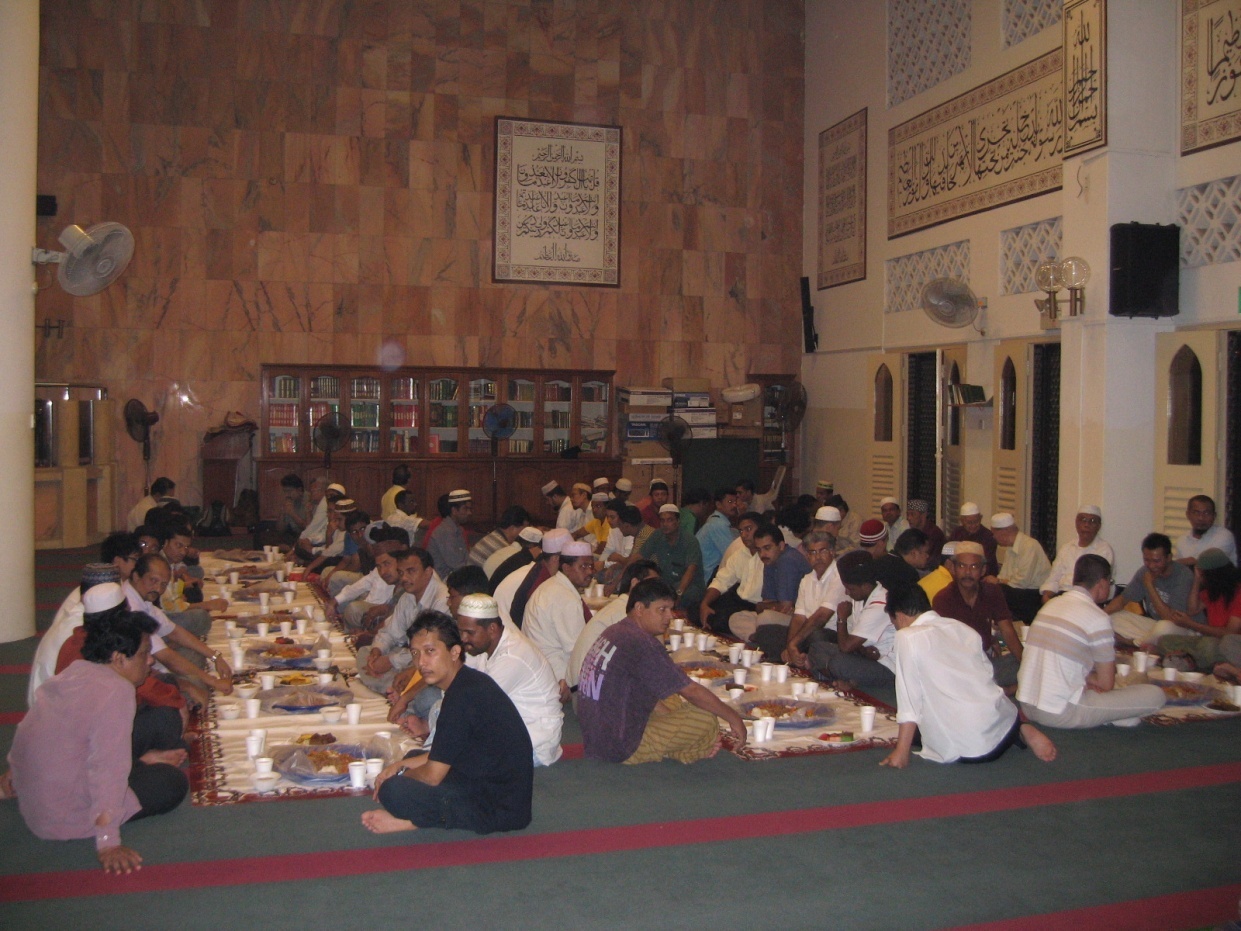 Хадж (араб.) –
паломничество, связанное с посещением Мекки и её окрестностей в определённое время.
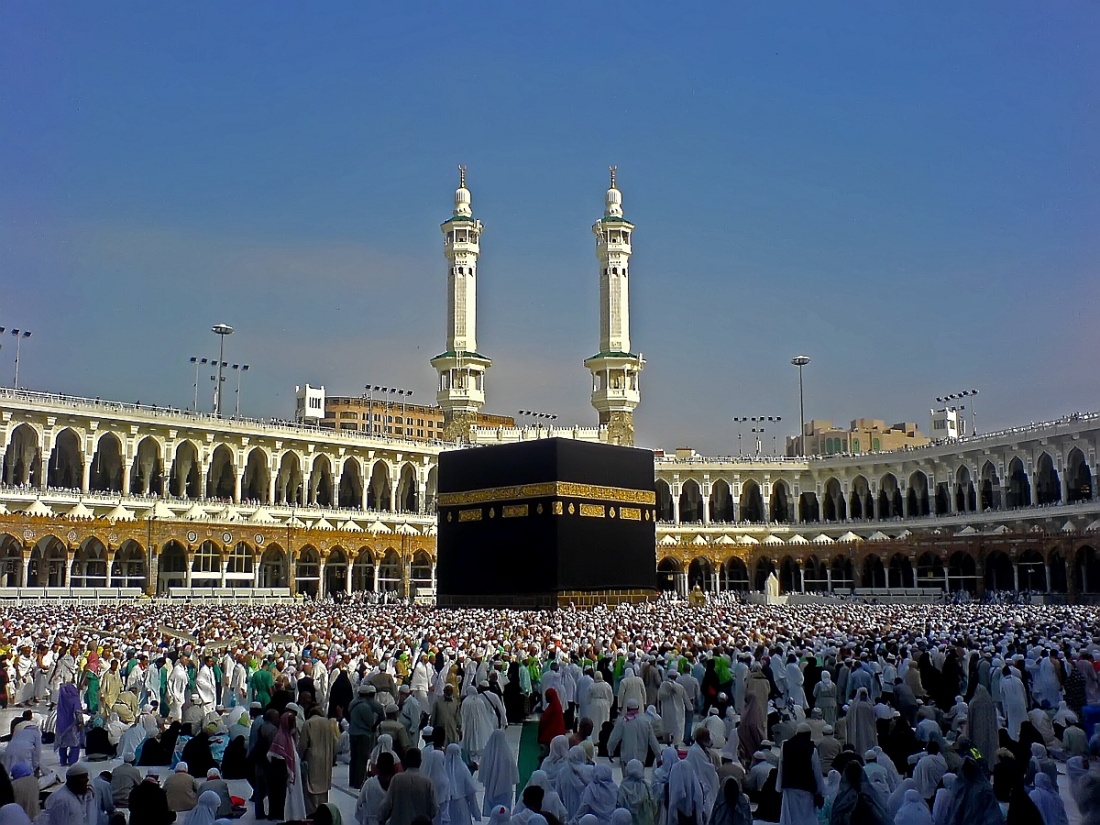 На основе Корана и других источников был разработан особый свод правил поведения – 
Ш А Р И А Т , 
по которому  живут в значительной части  мусульманских государств.
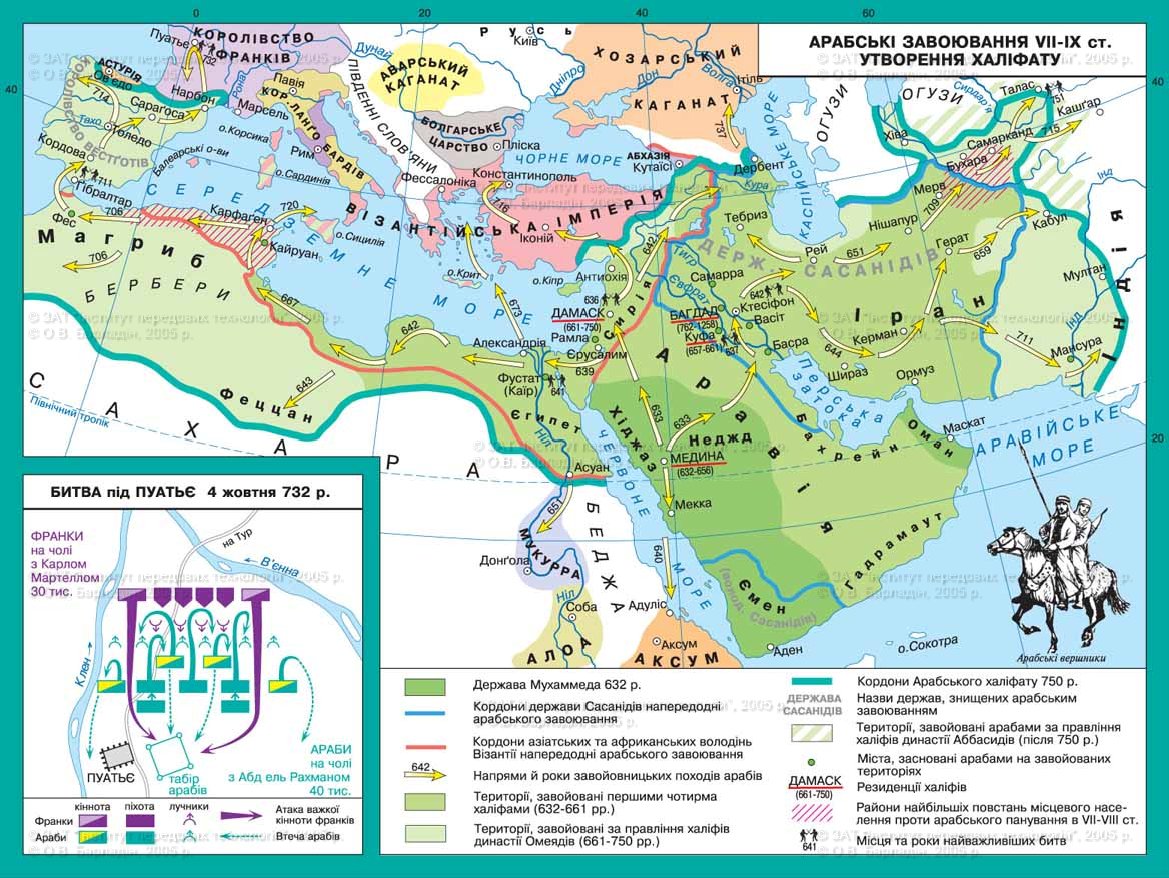 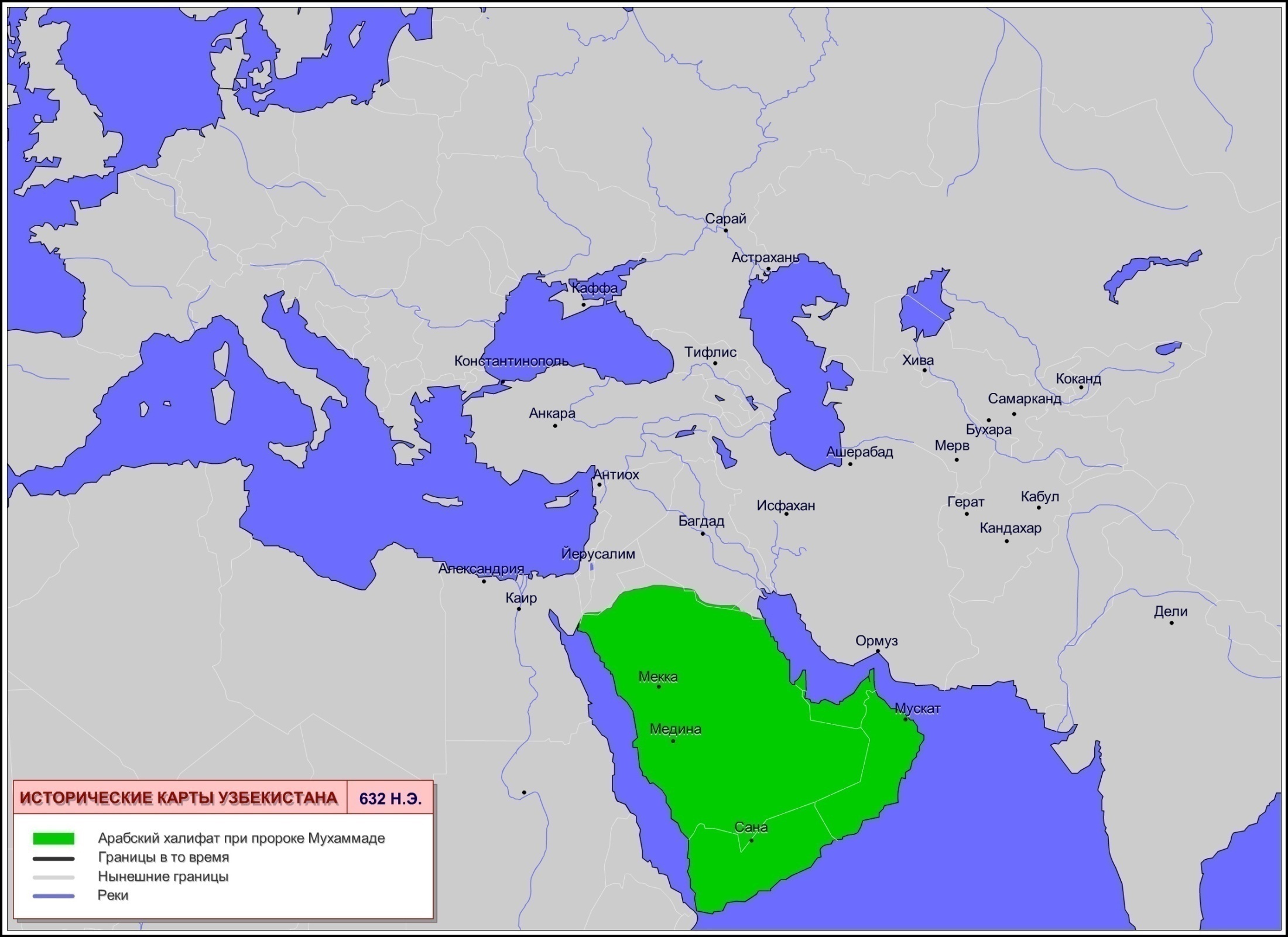 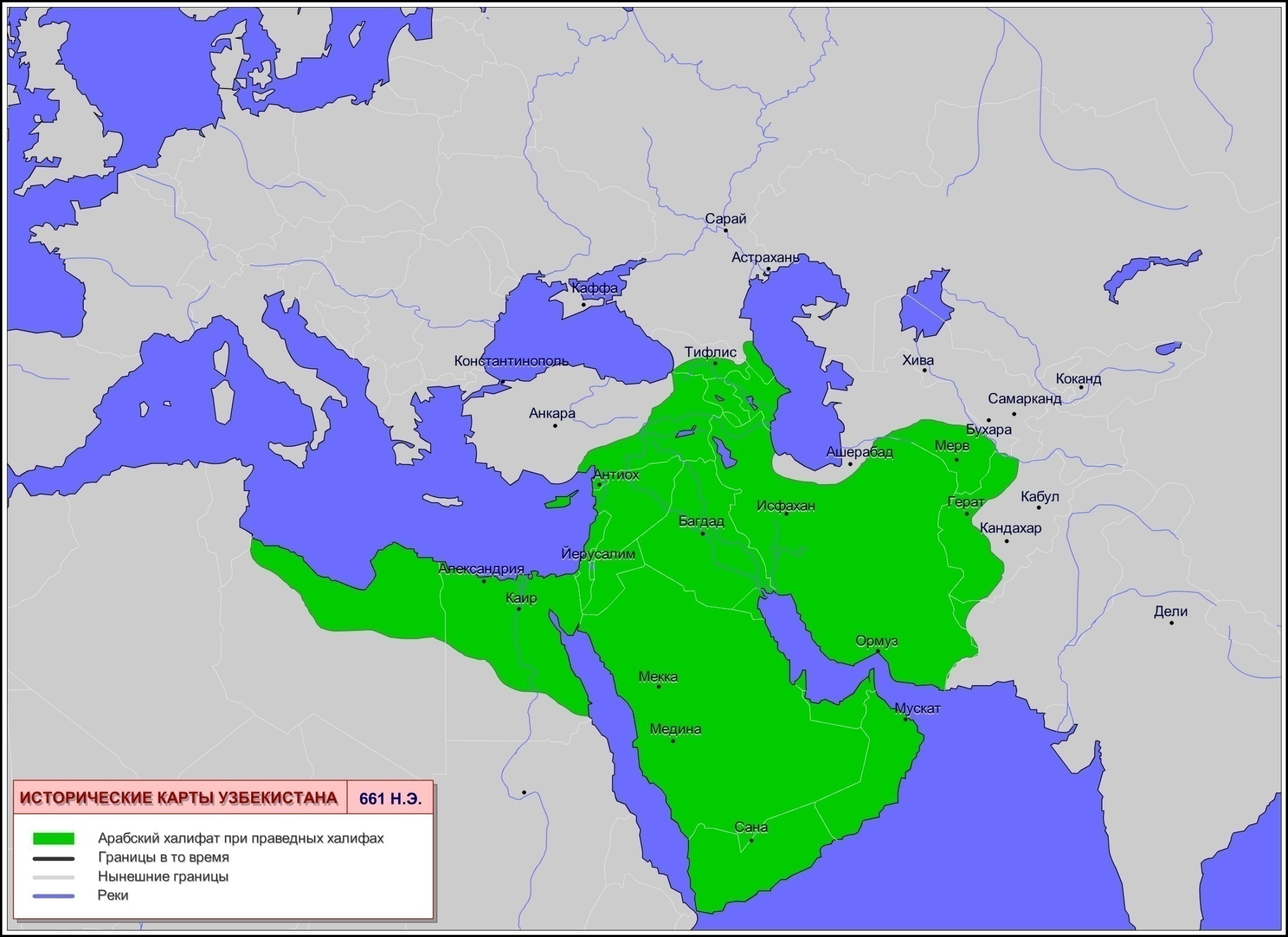 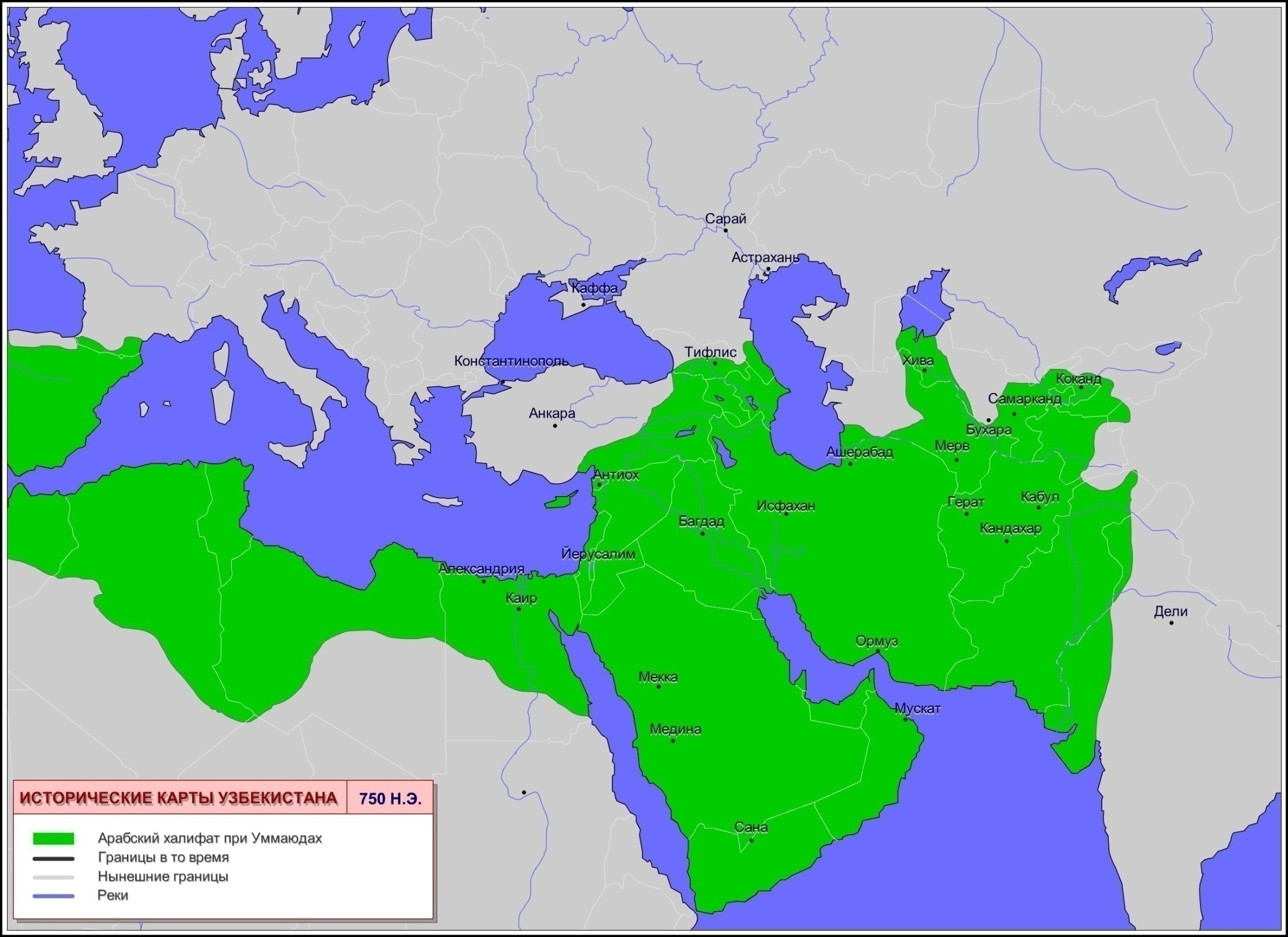 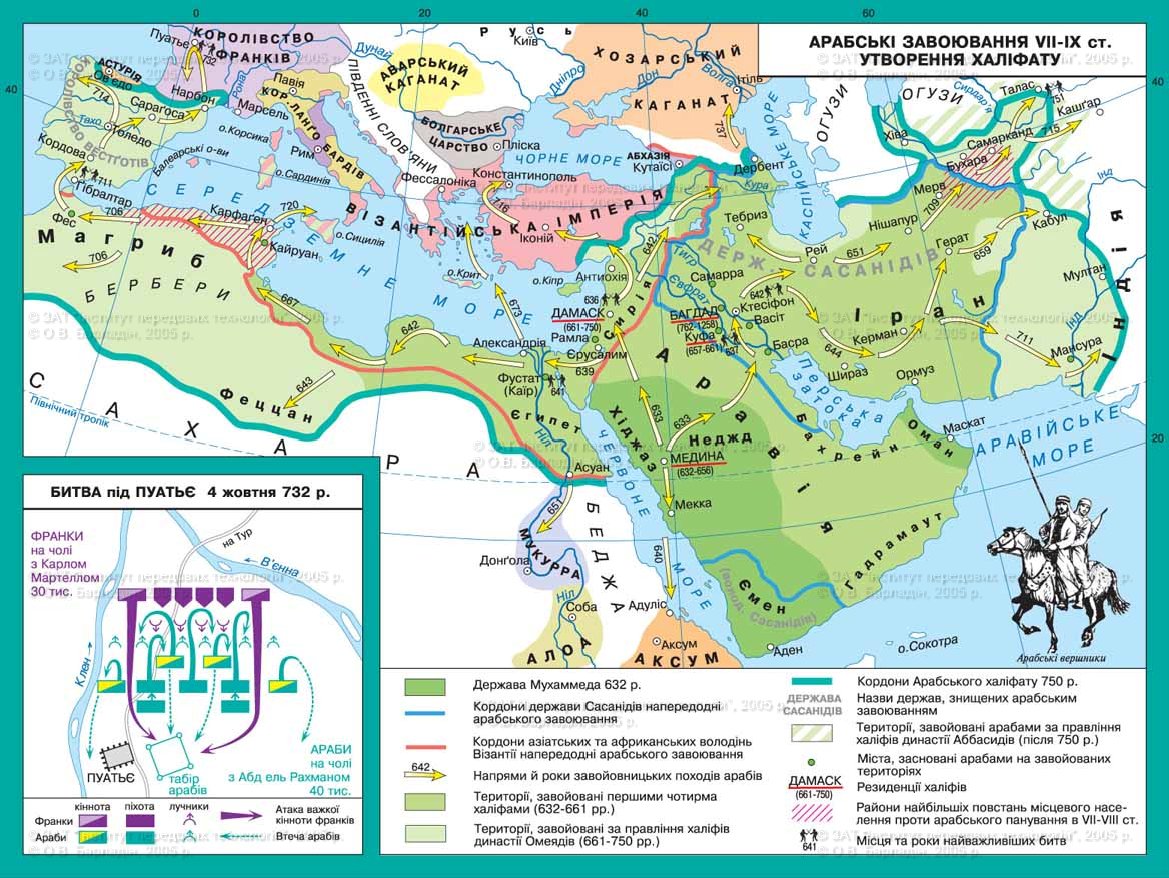 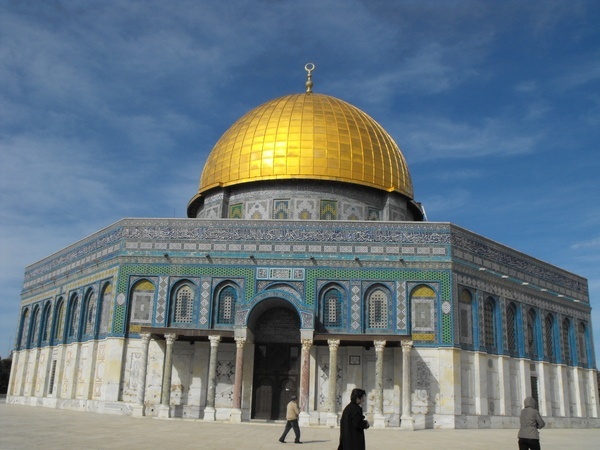 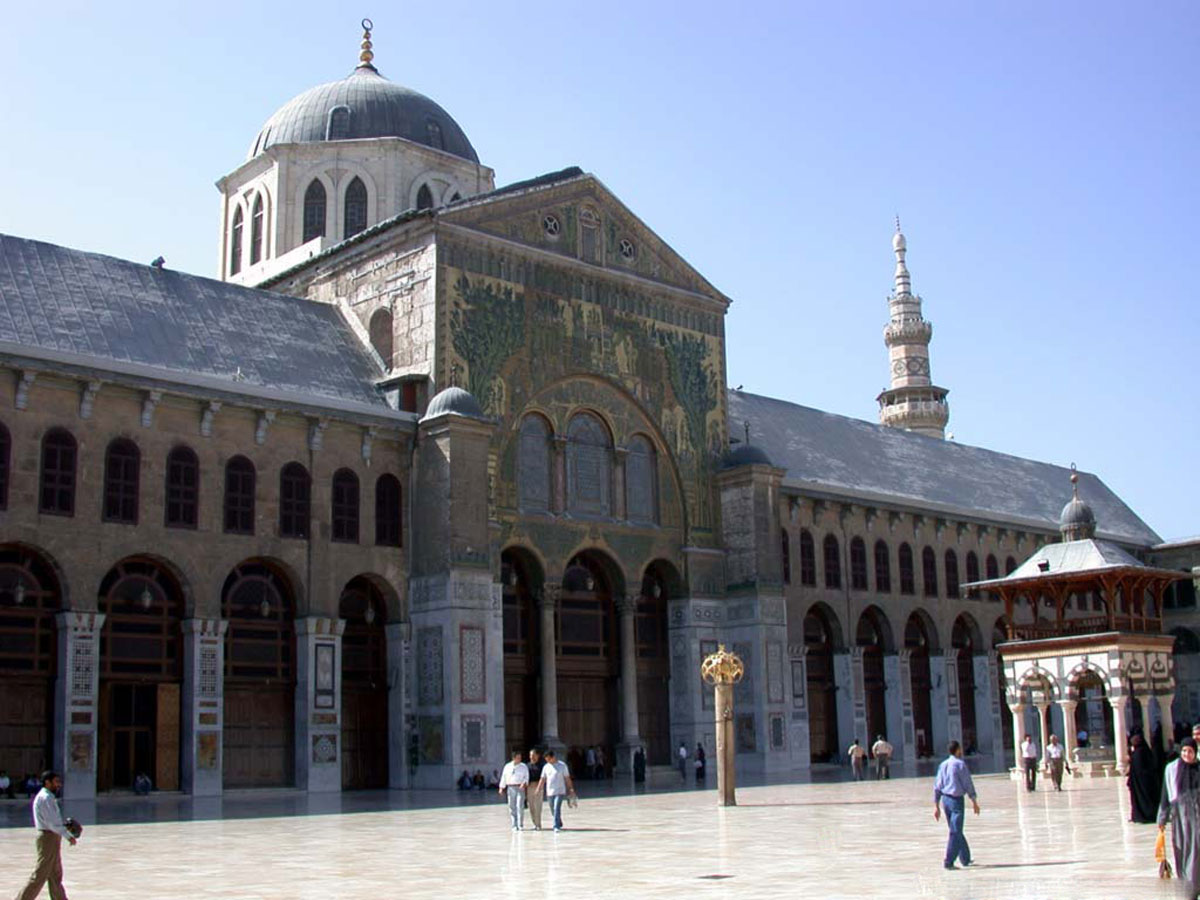 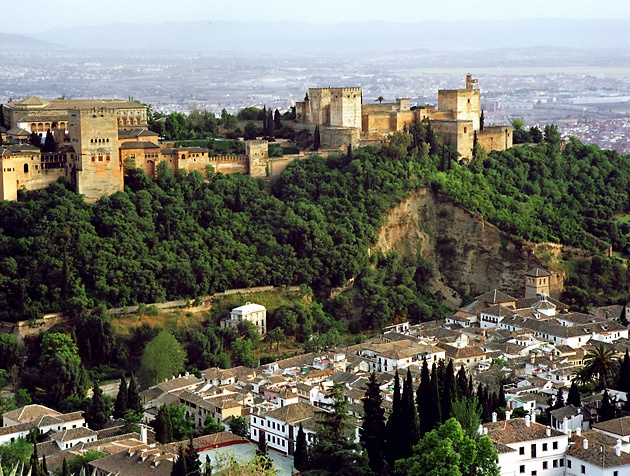 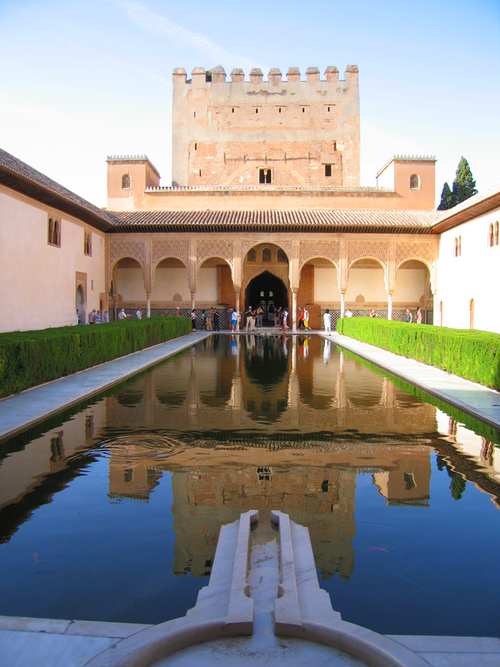 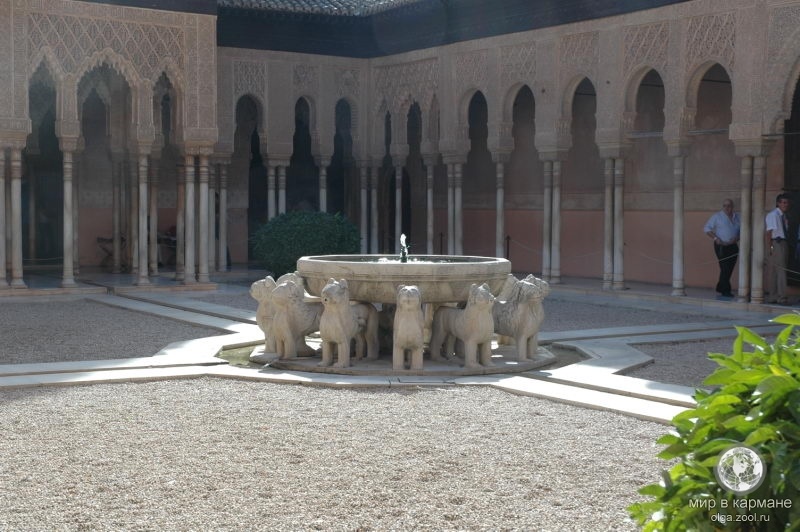 Вопросы:
Кто населял Аравийский п-ов? Каковы были занятия этих людей?
В каком веке в Аравии зародилась новая религия? Как она называлась? С чьим именем связывают ее появление?
Кто правил государством после смерти Мухаммеда?
Какие территории были под контролем арабов в период расцвета?
Когда прекратило свое существование арабское государство?
Какие достижения арабской культуры вам известны?
Распространение ислама в мире
В современном мире насчитывается от 1,3 до 1,8 млрд. мусульман, живущих преимущественно в Средней, Юго-Восточной и Передней Азии и в Северной Африке